A glimps at industries future skills and technologies
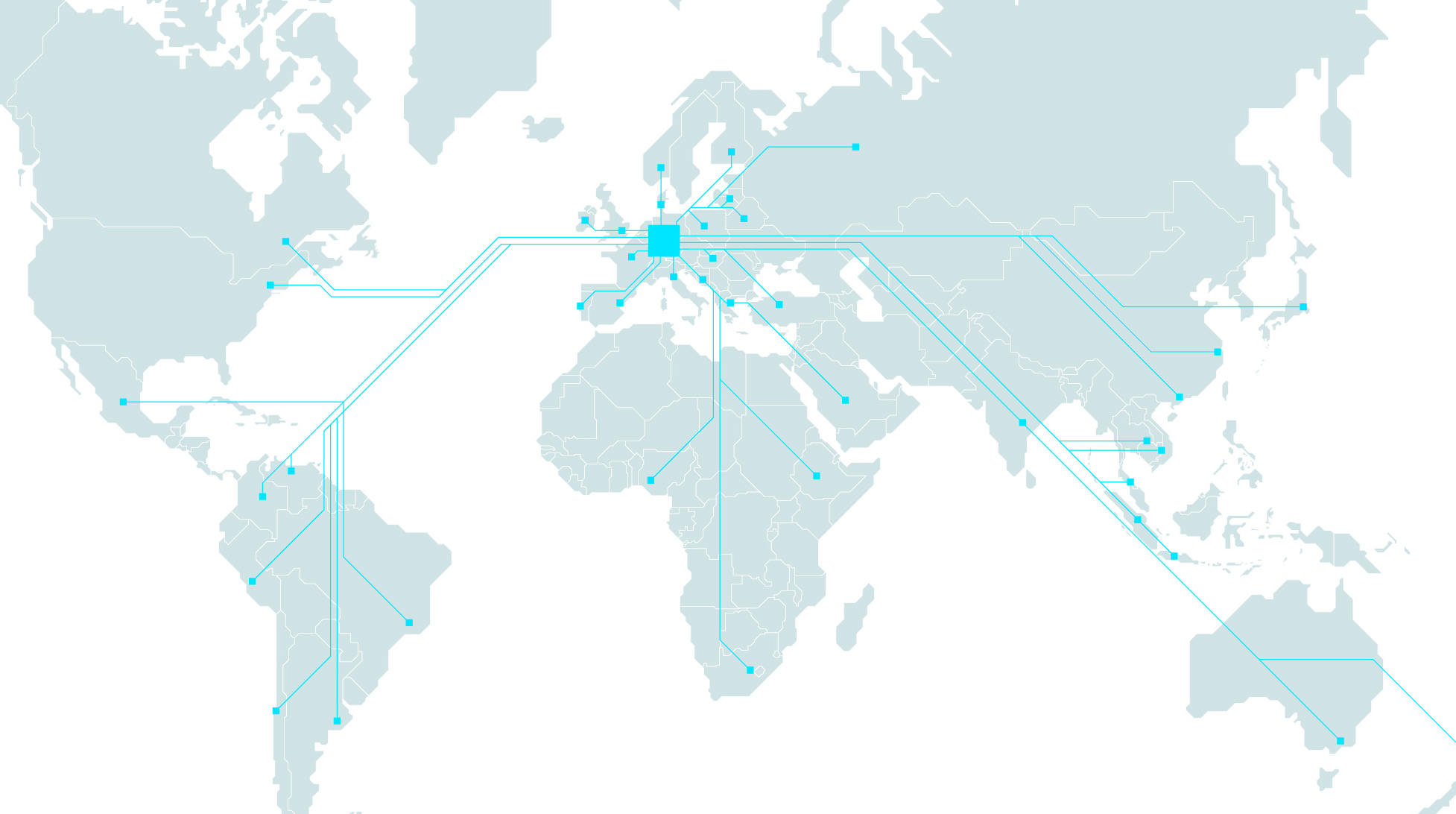 Festo Didactic @ WorldSkills International Competitions, Sao Paulo, August 2015
Aquatronics - Green industrial skills for the development of urban regions
Dr. Nader Imani	Head of Business Field Education, Festo Didactic SE, Germany
		CEO Festo Didactic Inc. USA, Festo Didactic Ltée./Ltd. Canada
Festo - We are the engineers of productivity and employability
Symbiosis of industry and education
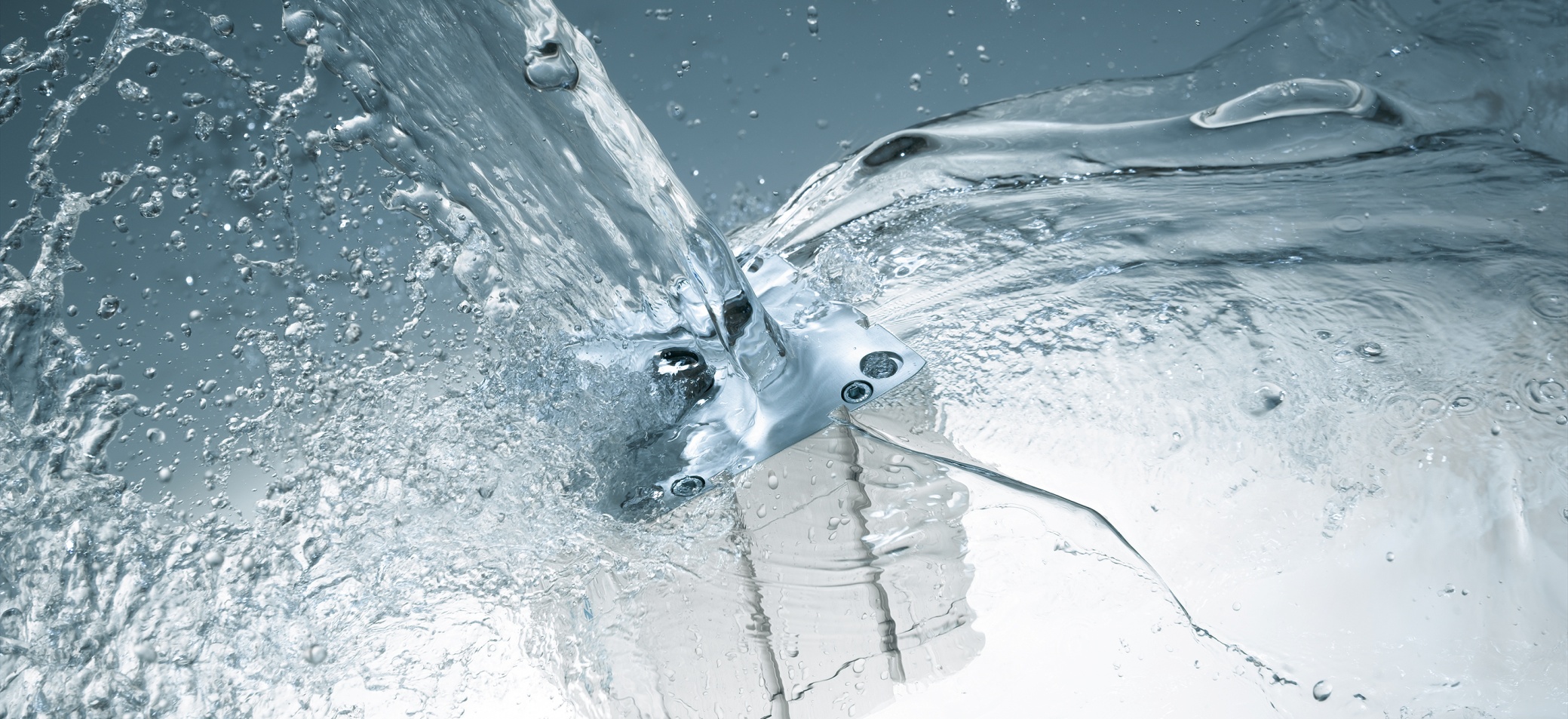 Automation
Productivity
Education
Components
Systems /
Solutions
Machines/
Systems
Training /
Consulting
Learning Systems
Learning Center / Managed Training Services
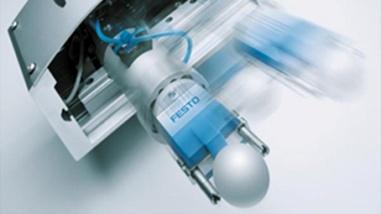 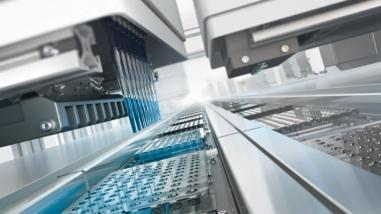 People /
  Organization
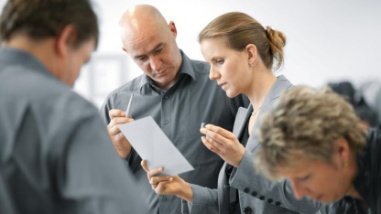 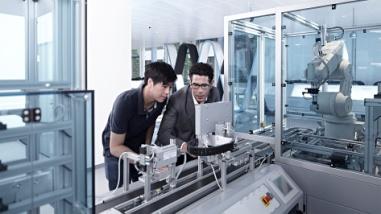 Increasing the productivity of over 300.000 clients worldwide
Technical Education & Qualification - The Foundation Stone for Development
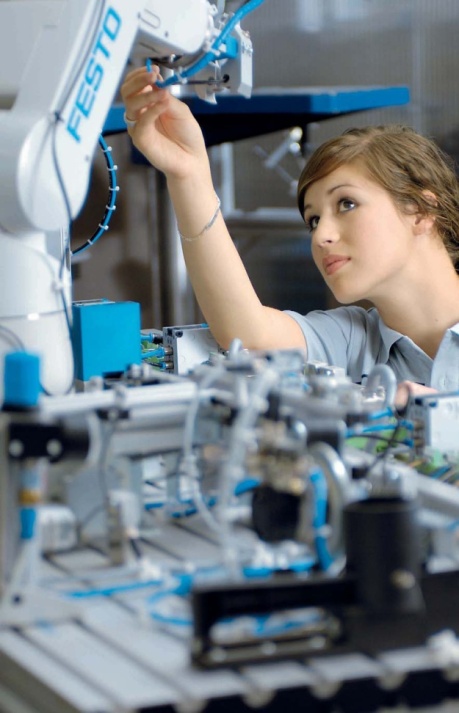 Knowledge and Skills
Create
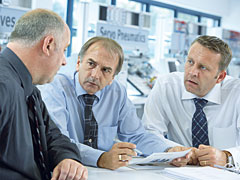 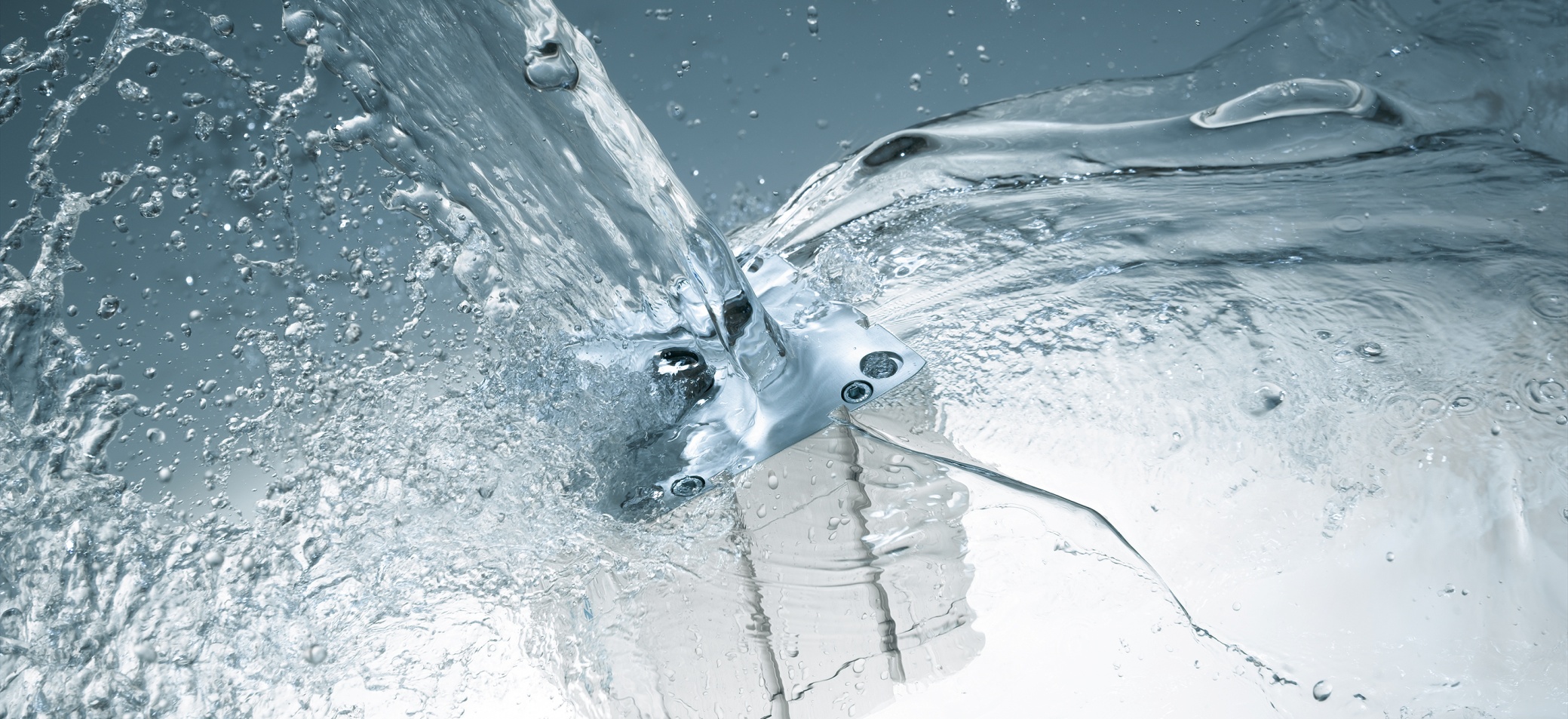 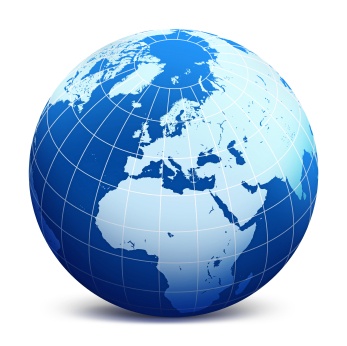 Qualification and HR Development
Didactic
Innovation and Jobs
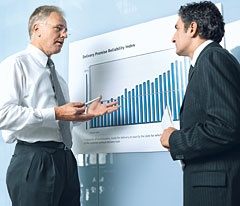 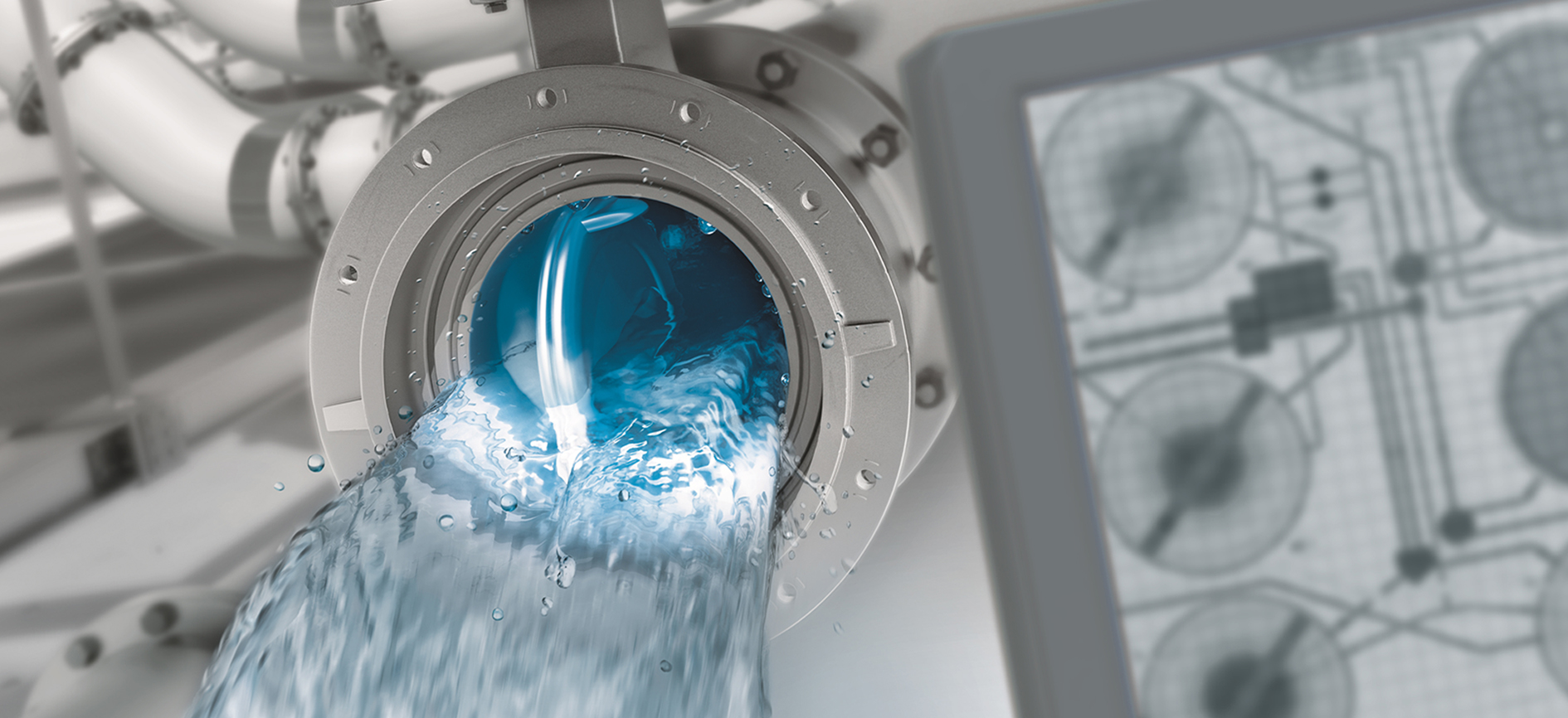 Trends in Labor Market
Economic
Growth/Development
3
GreenING Skills
Water & Aquatronics for the development of urban regions
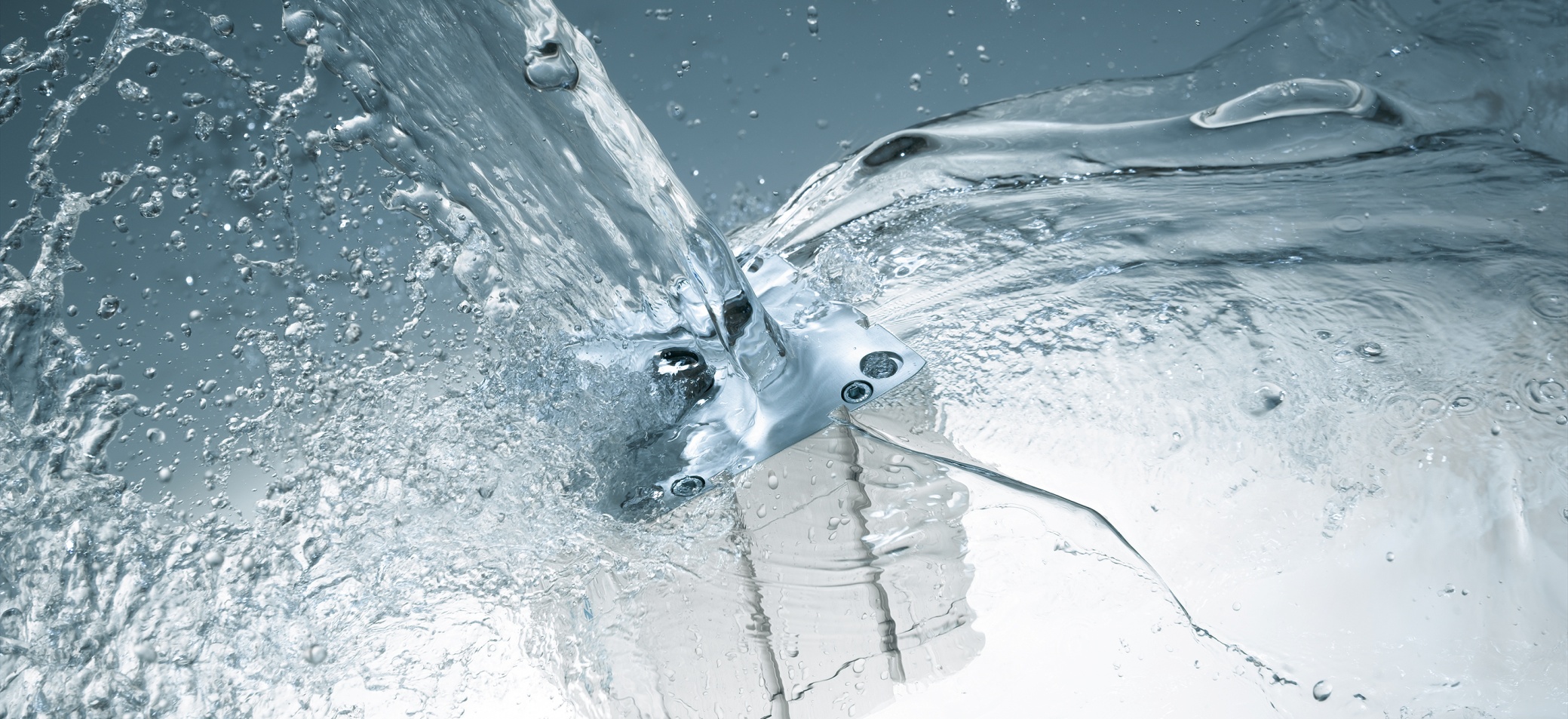 Soon 8,0 Bil. towards 11,0 Bil.
 Over 50% world population in urban regions
 Increase of Water by 85% in between 2010 and 2035
 Higher demand of water both in per capita and abs. in Latin America (+350%) & Asia (+350%), Africa (+500%) by 2050
 Finite water resources
 Strong tight in between water and energy leading to an environment protection
 Water as part of Post 2015 MDGs
Objectives of Aquatronics
Aquatronics aims to become the universal common qualification framework for all professions related to Water and Wastewater management
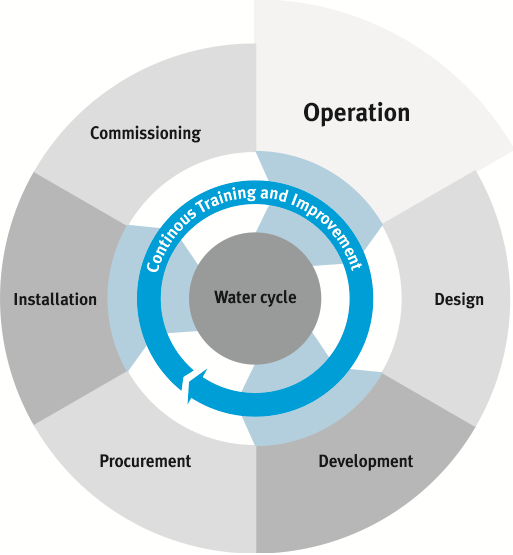 Curriculum Development in Aquatronics
From Operating to Design of 
Water and Wastewater Facilities
Qualification spans over 7 semesters of education,
 Pathways for Technicians to become Master Technicians and Master Technicians to become Engineers in the case of further education.
EDS – Water Management
Learning systems for basic and advanced education
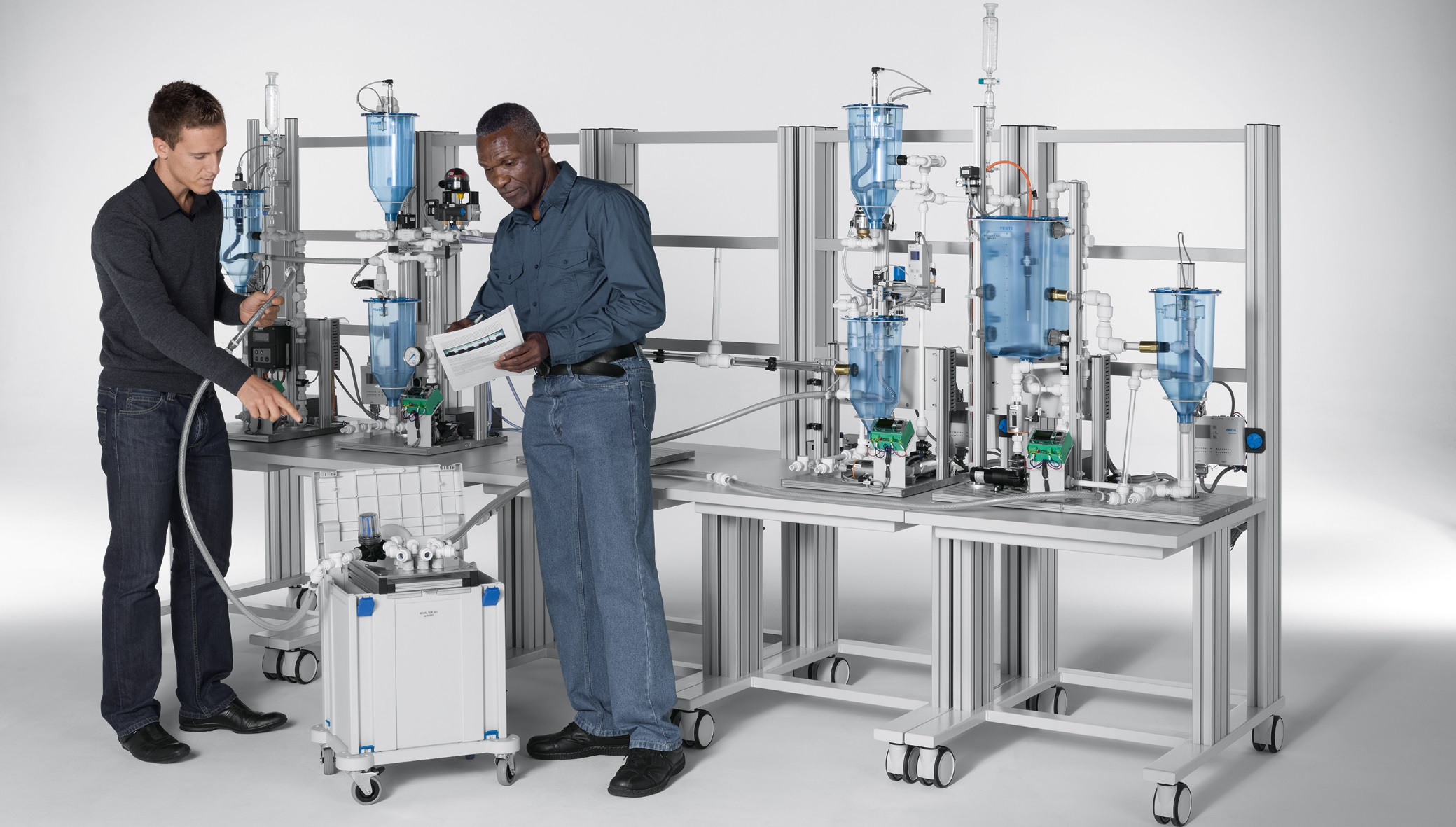 Video
EDS - Water Management, 30 sec.
Learning Modules:
Module 1: 
Water purification
Module 2: 
Water supply
Module 3: 
Waste water transport
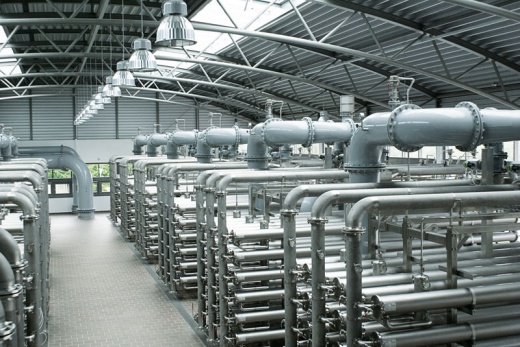 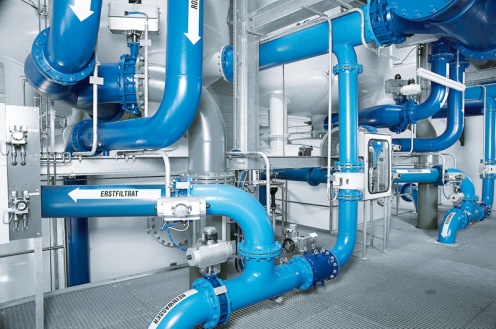 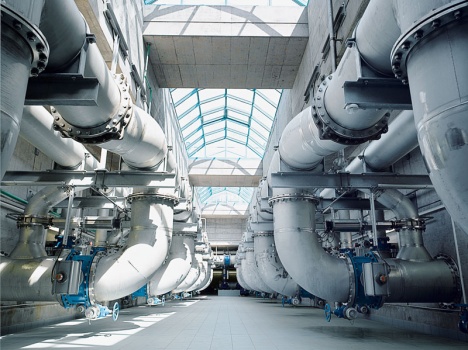 Module 6: 
Energy optimisation in water and wastewater treatment plants
Module 4: 
Waste water treatment
Module 5: 
Monitoring, controlling 
and optimising
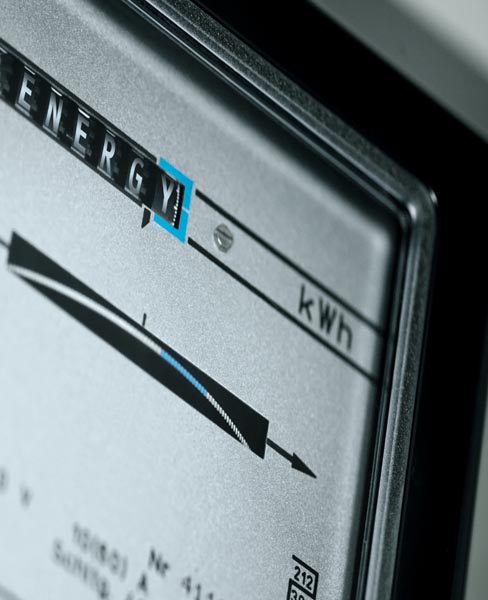 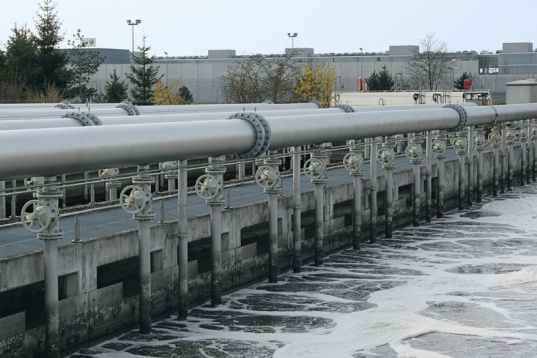 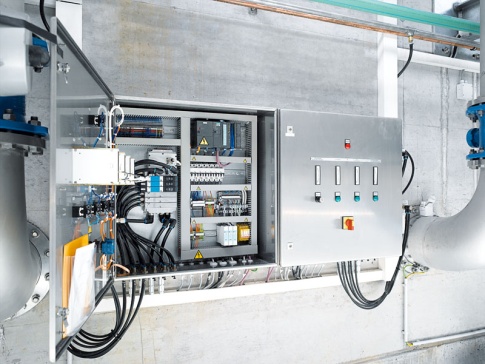 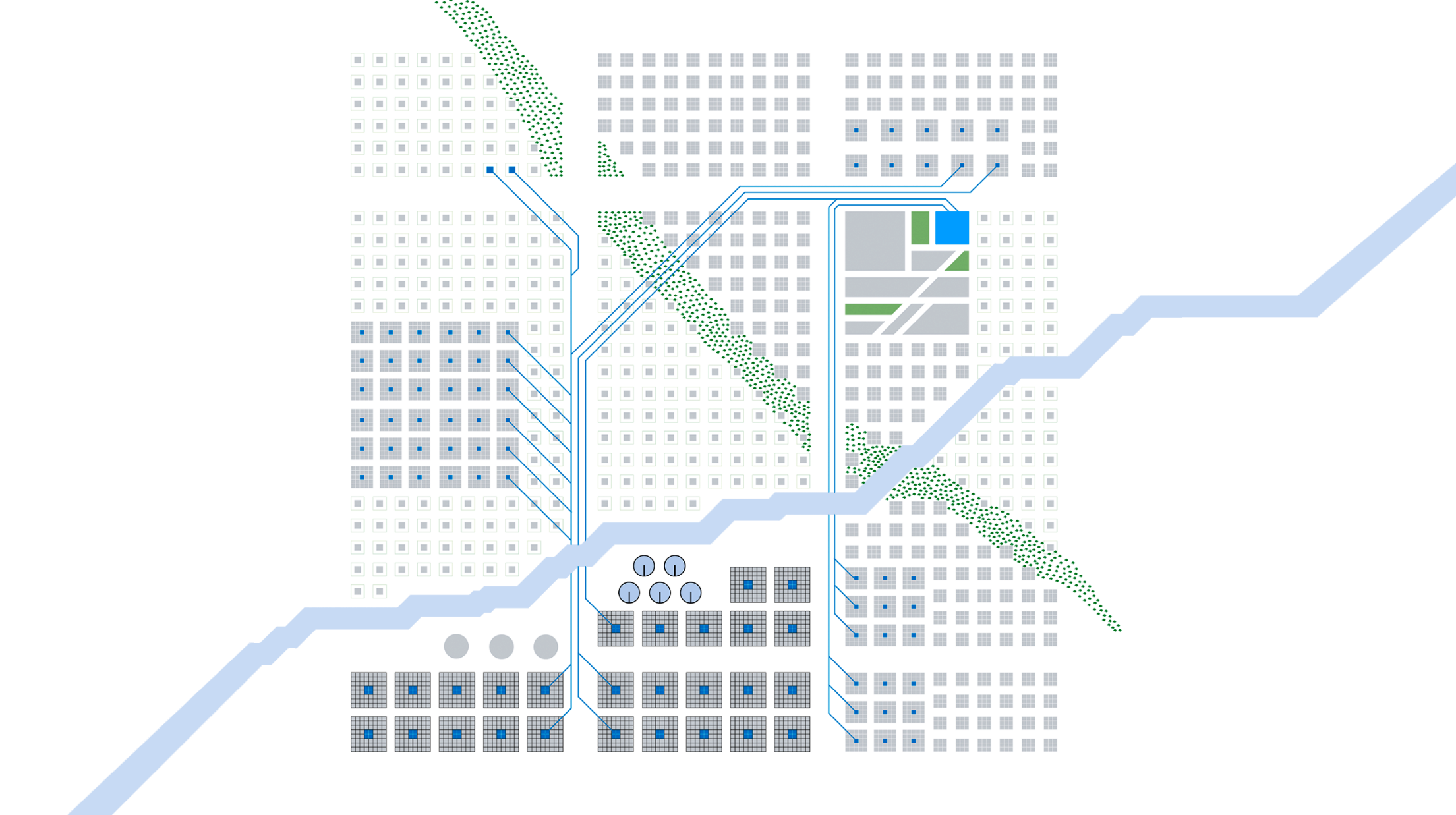 Mechatronics & Aquatronics
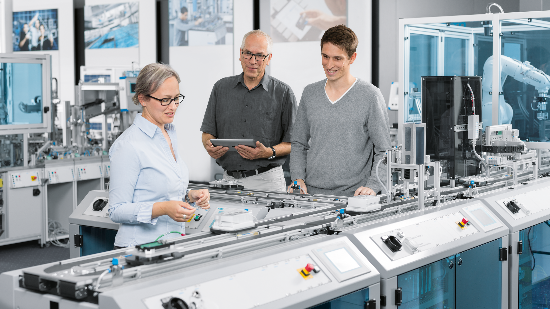 Establishment of dualistic education for essential skills
Companies
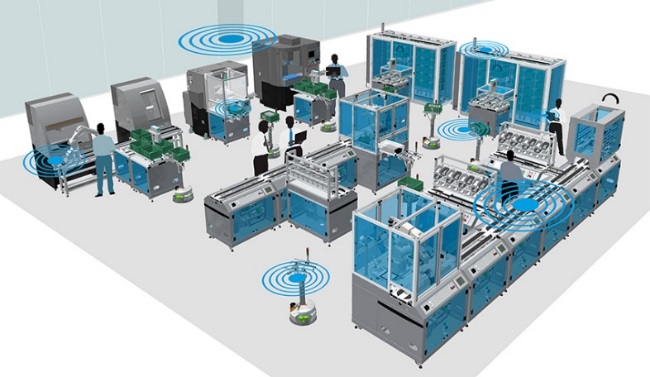 Schools, Universities
and Learning Centres
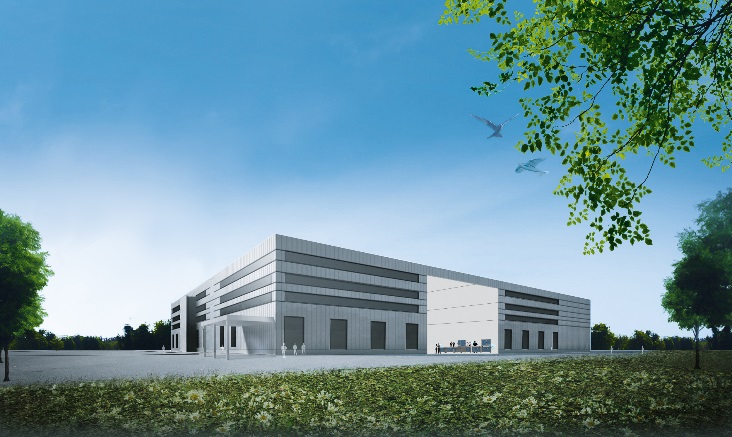 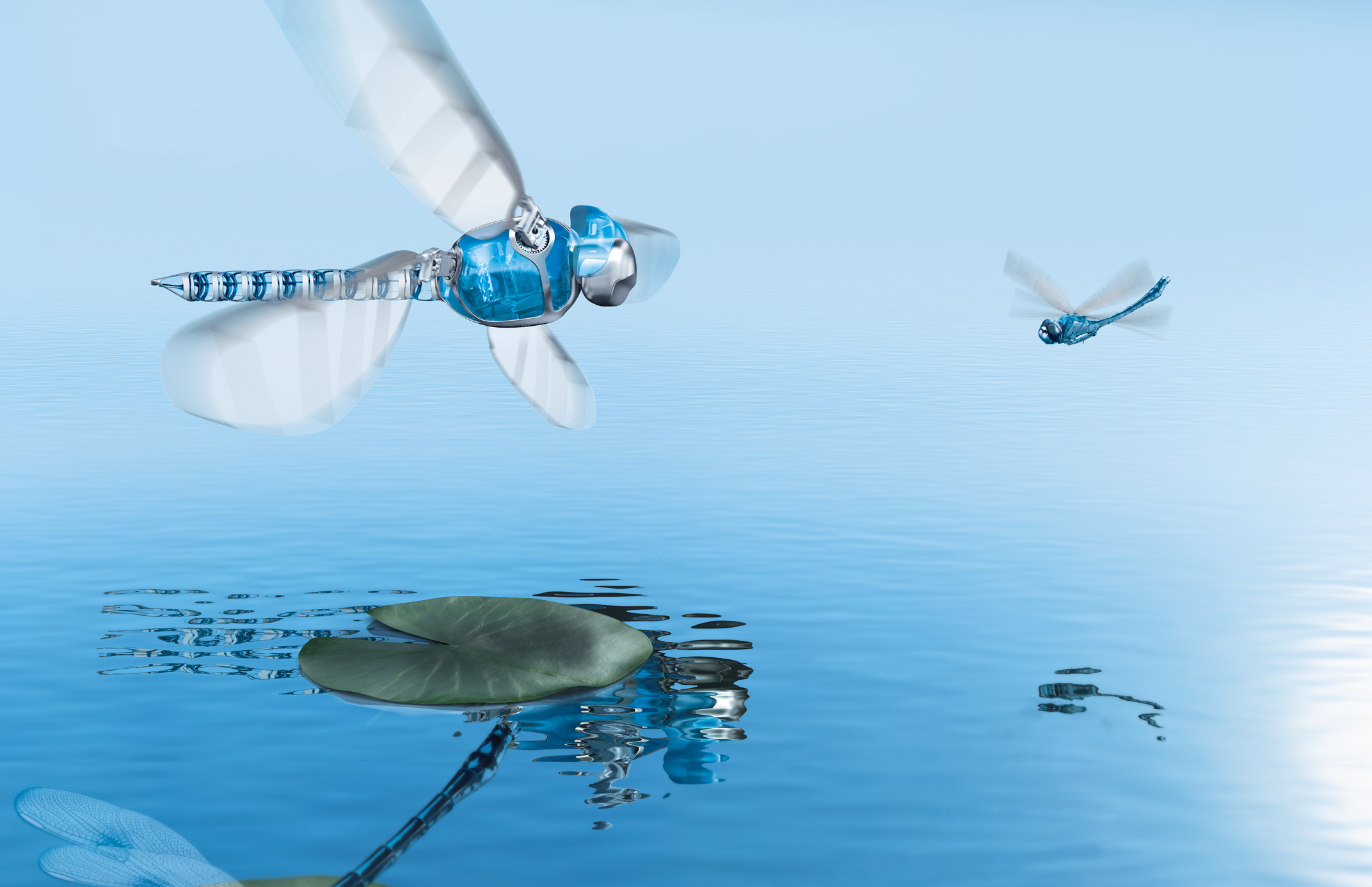 Thank you for your attention!
Modular Learning / Green Industrial Skills
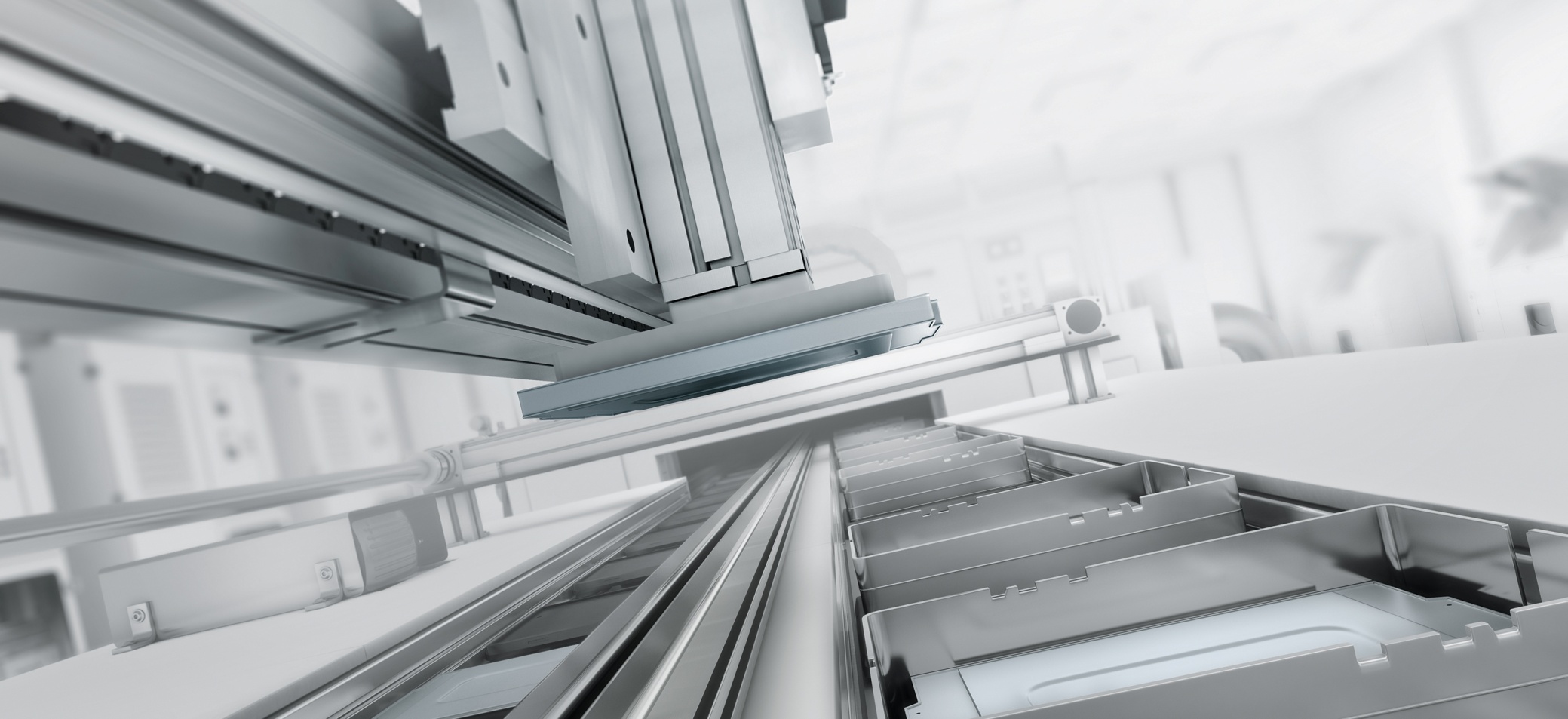